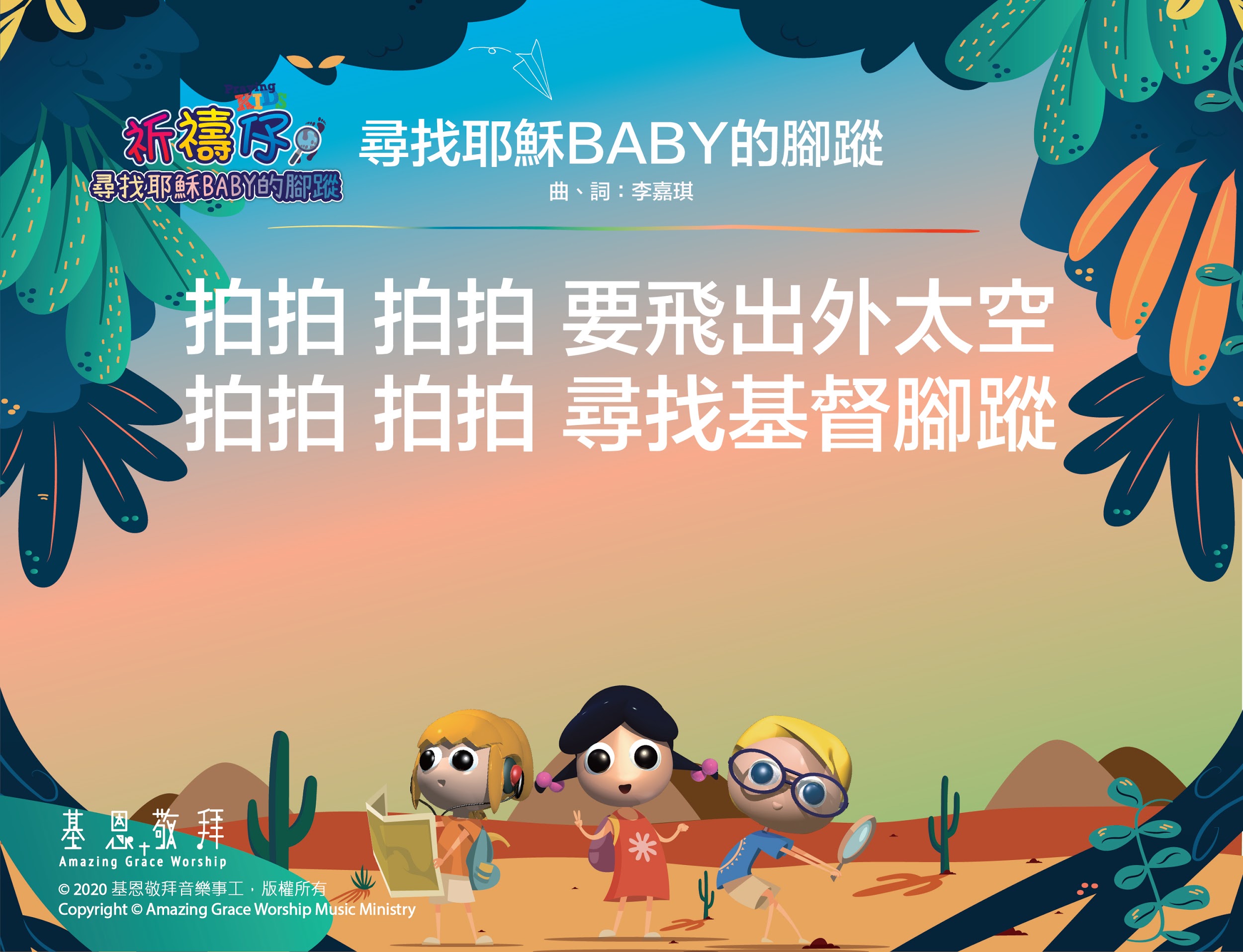 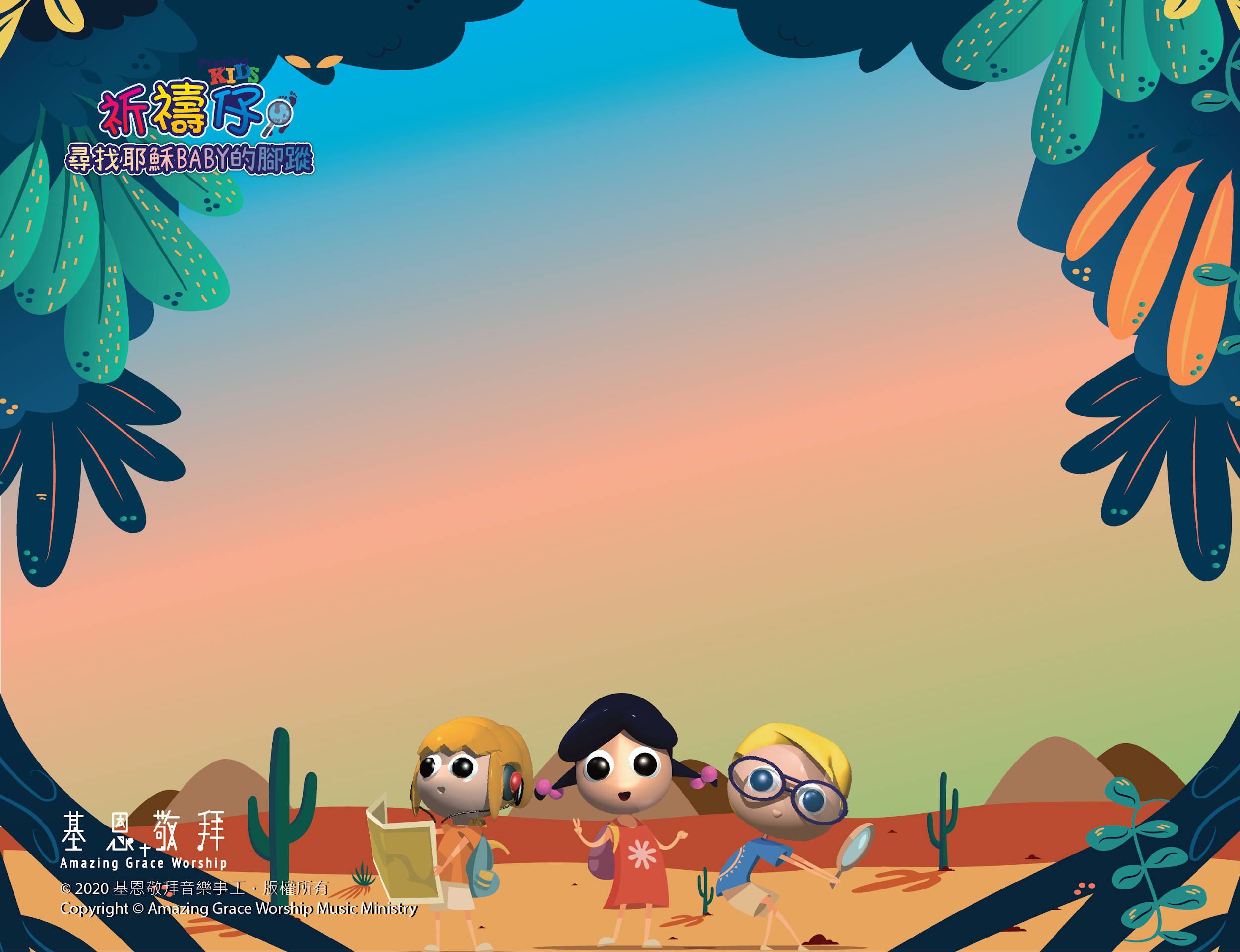 尋找耶穌BABY的腳蹤曲、詞：李嘉琪
拍拍 拍拍 要飛出外太空
拍拍 拍拍 尋找基督腳蹤
拍拍 拍拍 與主心靈接通
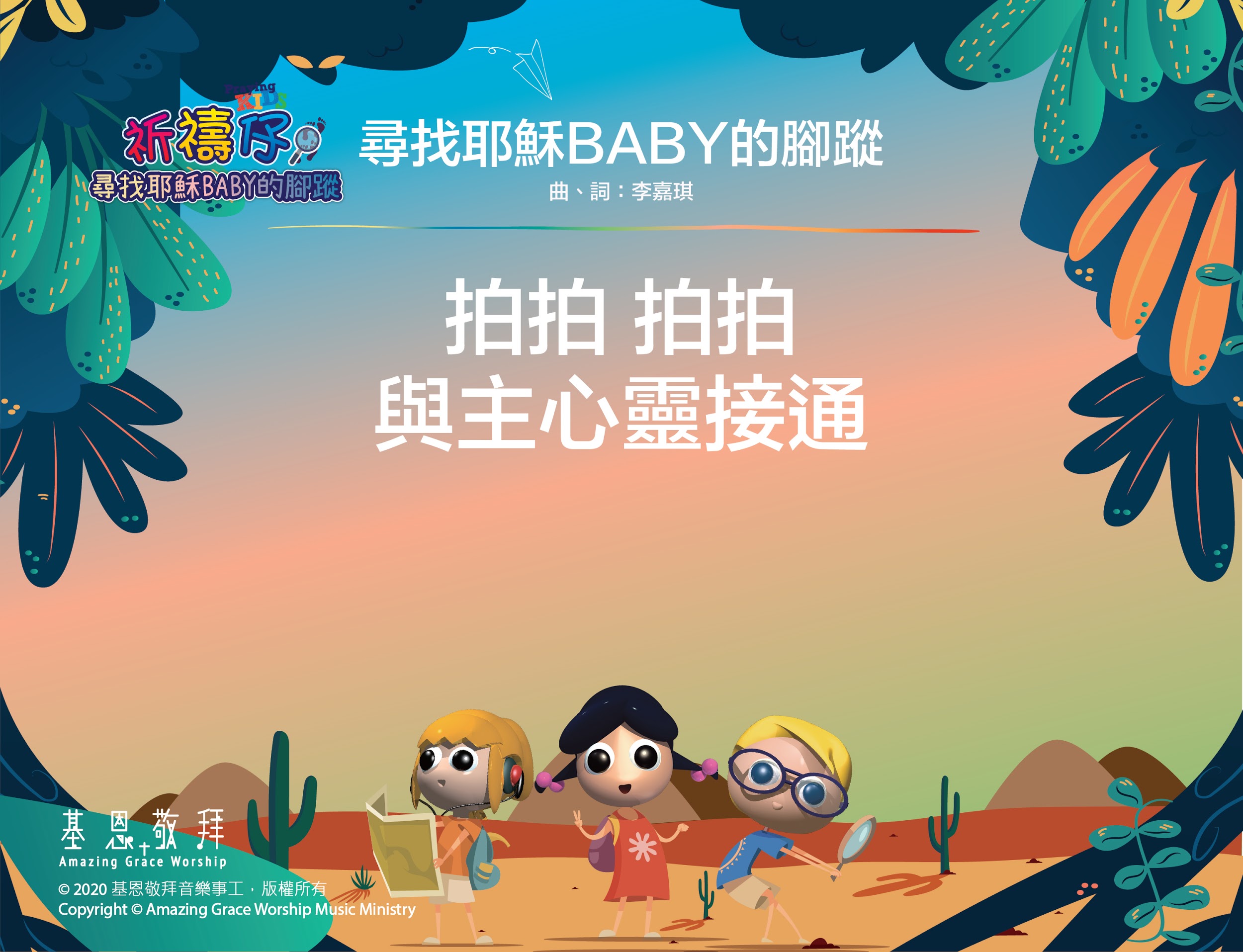 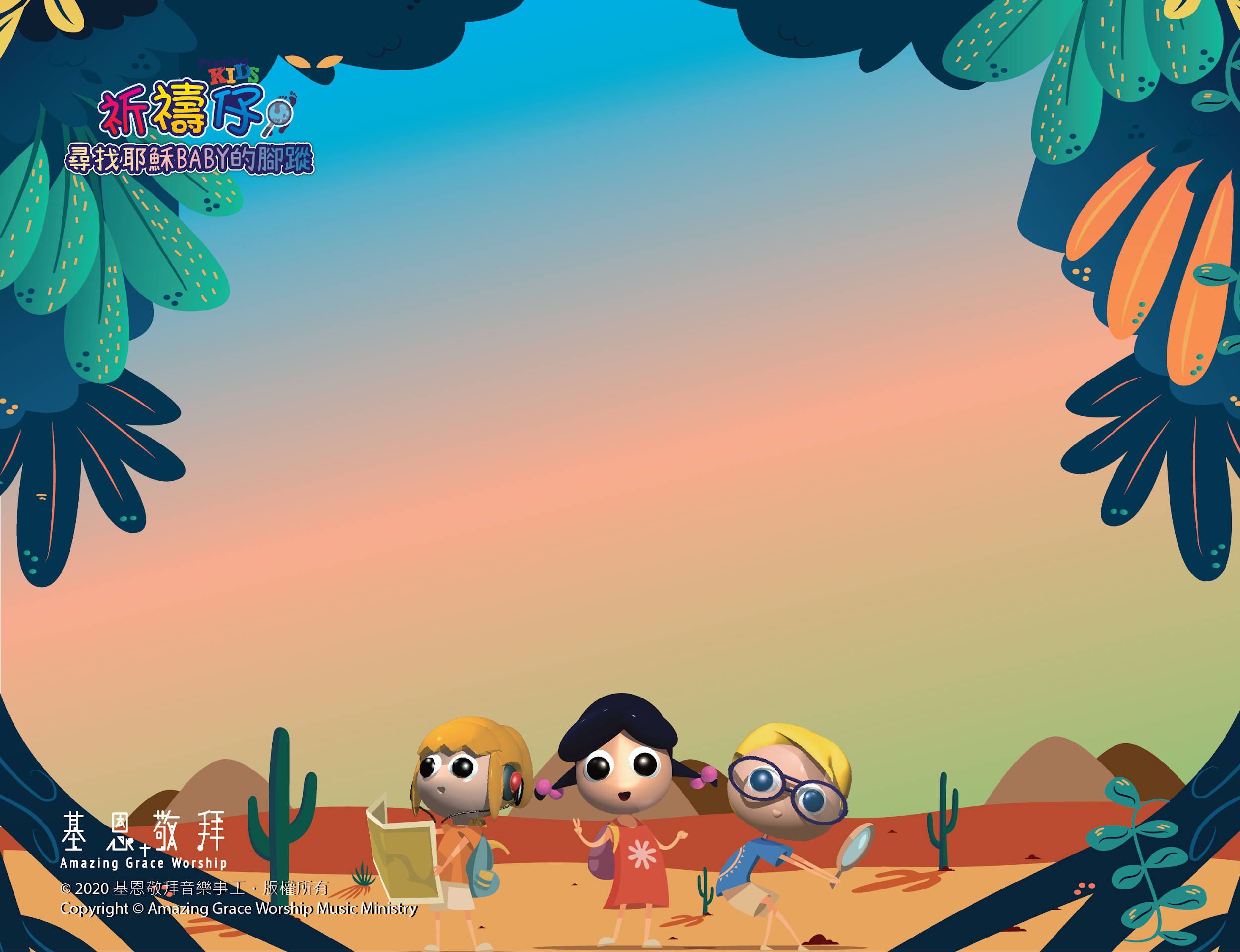 尋找耶穌BABY的腳蹤曲、詞：李嘉琪
拍拍 拍拍
同心一志 求主旨意
祈禱仔追蹤主基督腳蹤
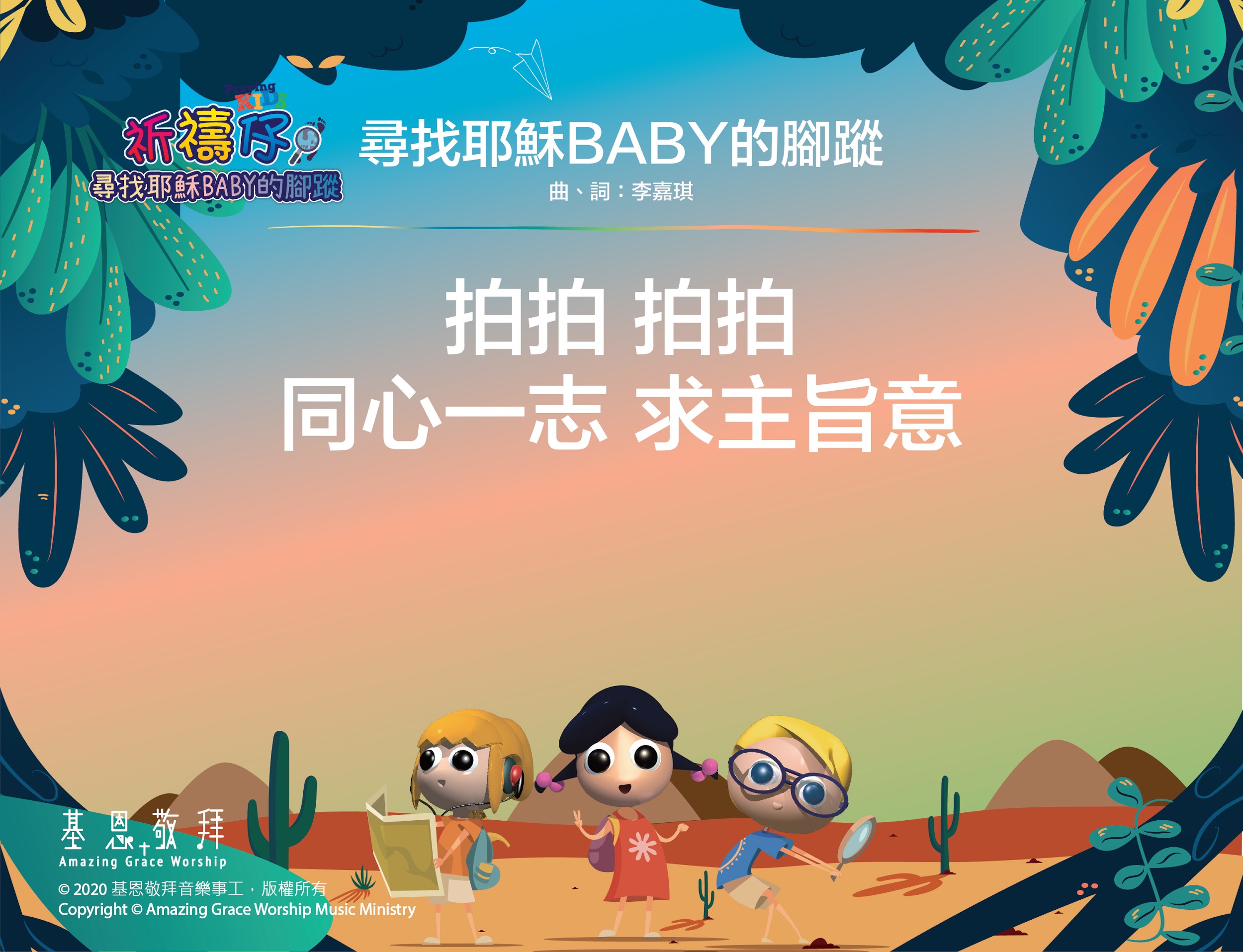 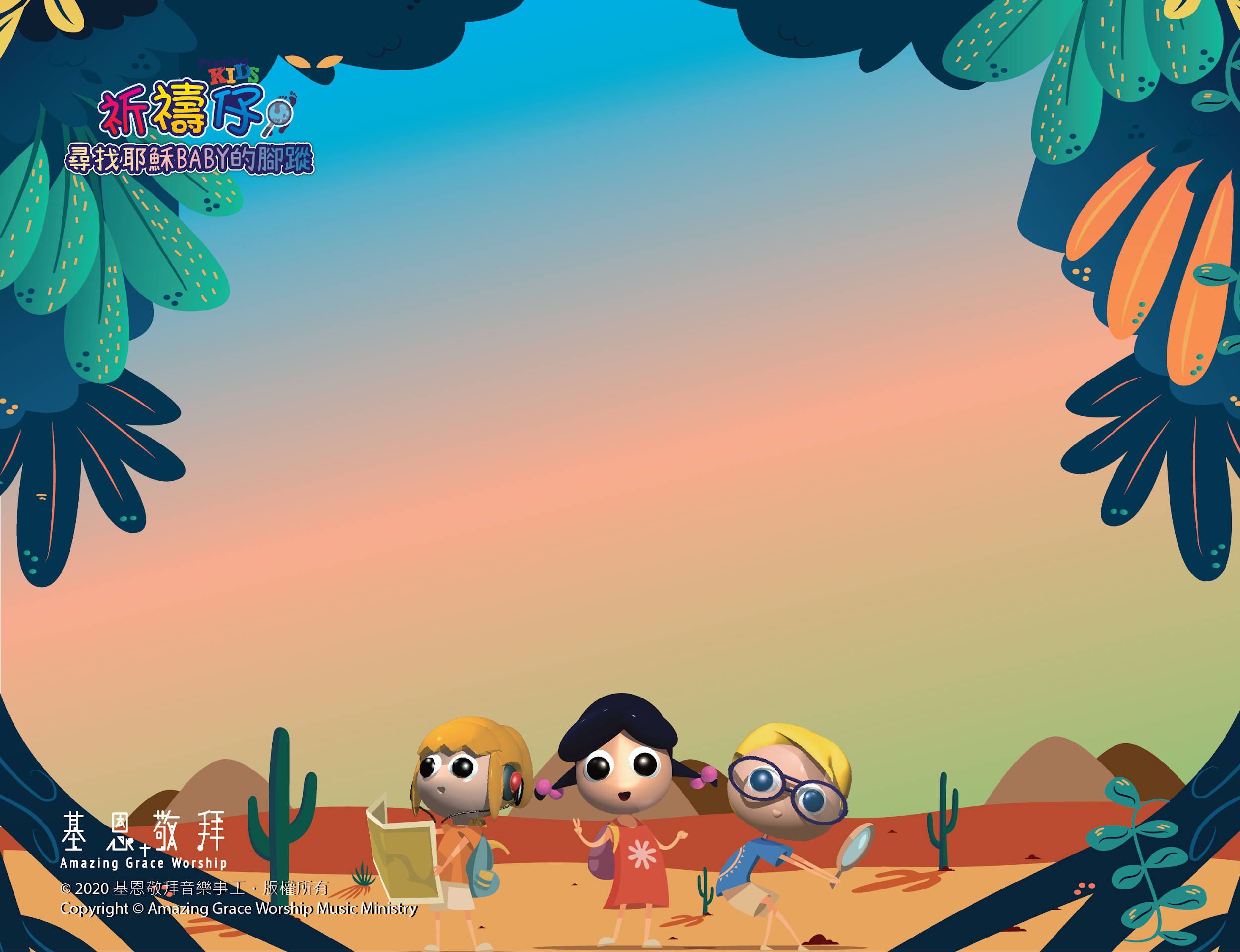 尋找耶穌BABY的腳蹤曲、詞：李嘉琪
One, Two, Three
尋找耶穌Baby的足印
縱有困難 不懼怕 靠主勇敢
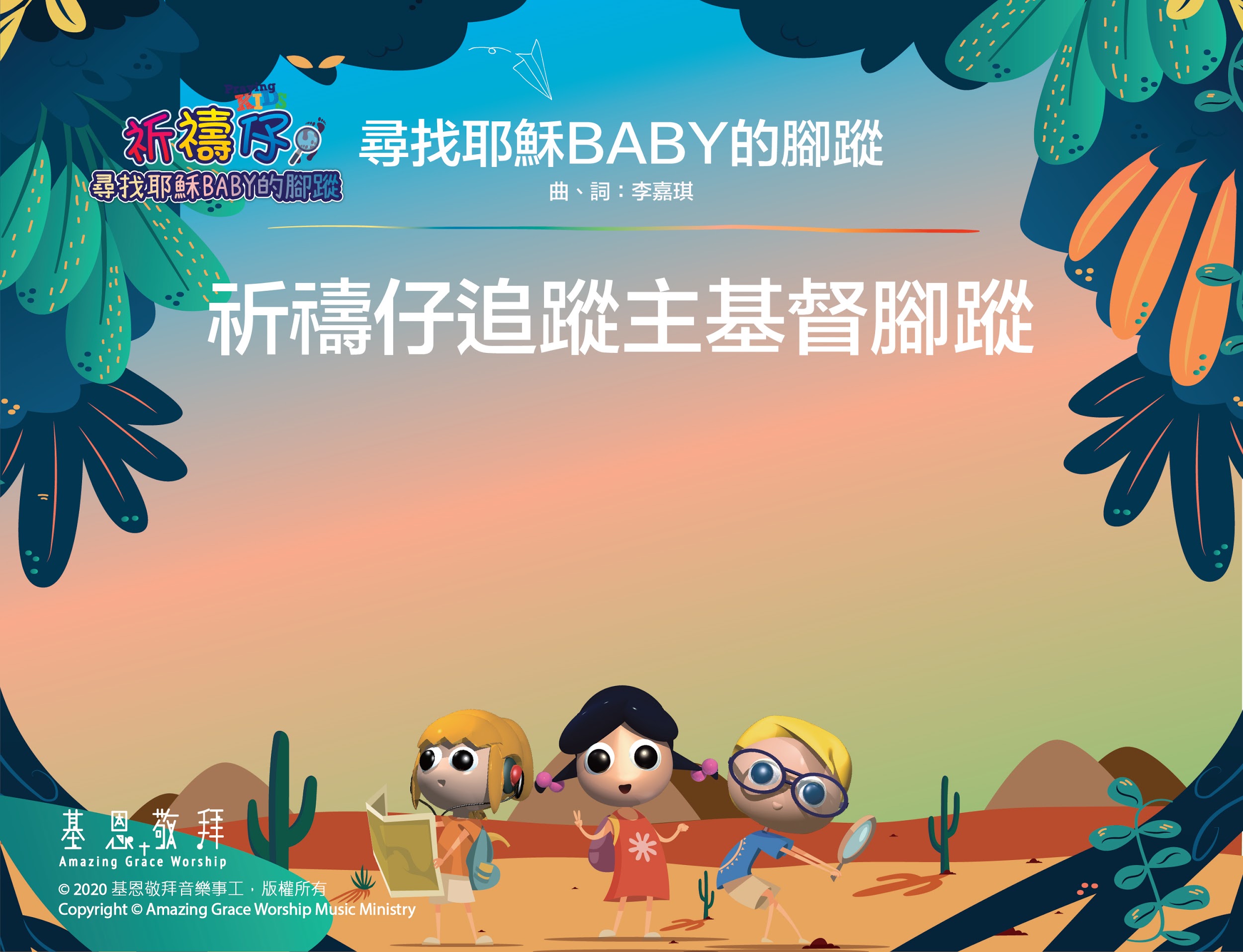 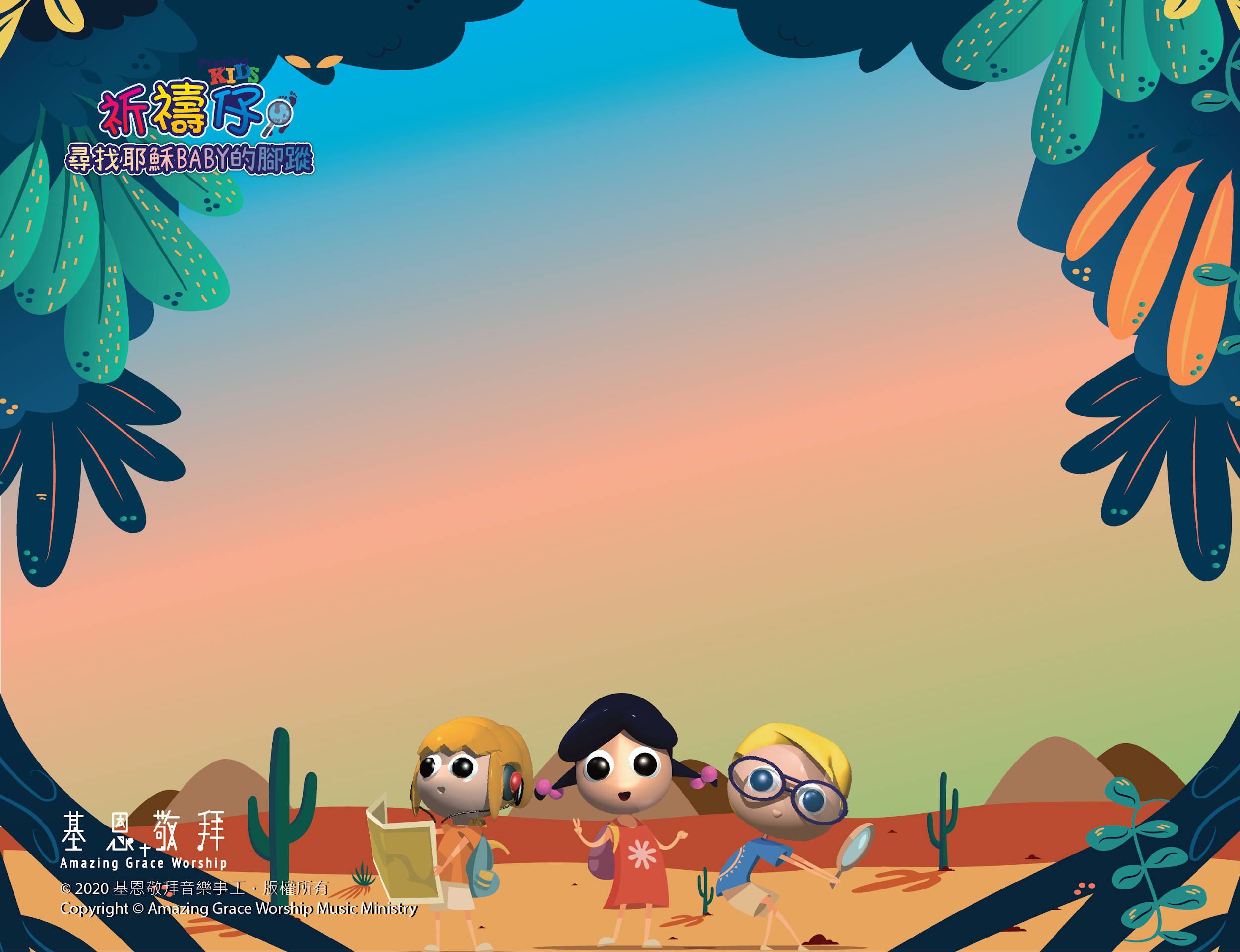 尋找耶穌BABY的腳蹤曲、詞：李嘉琪
尋找耶穌Baby的足印
讓這個聖誕
見證我主愛的大能
Go! Go! Go! Yeah!
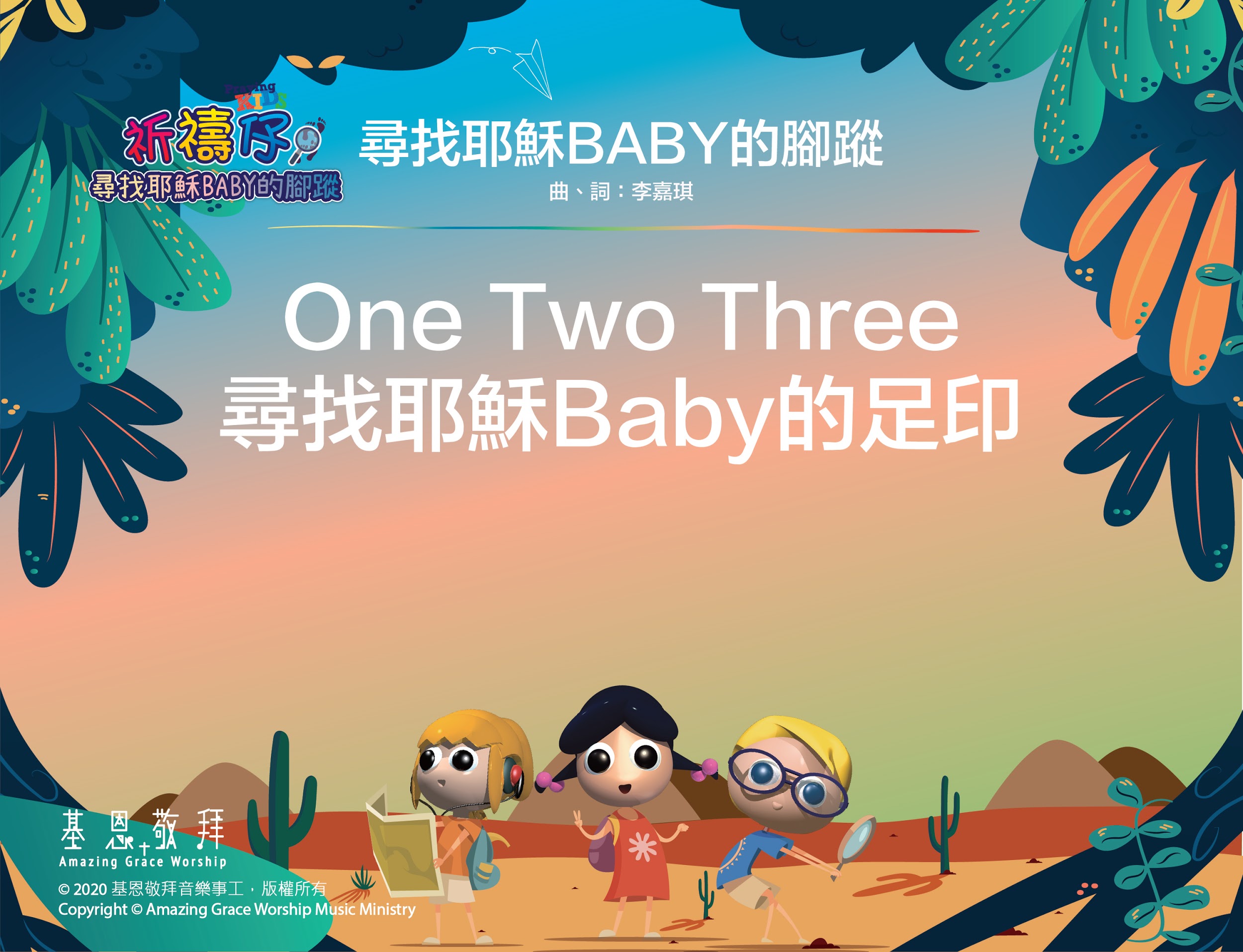 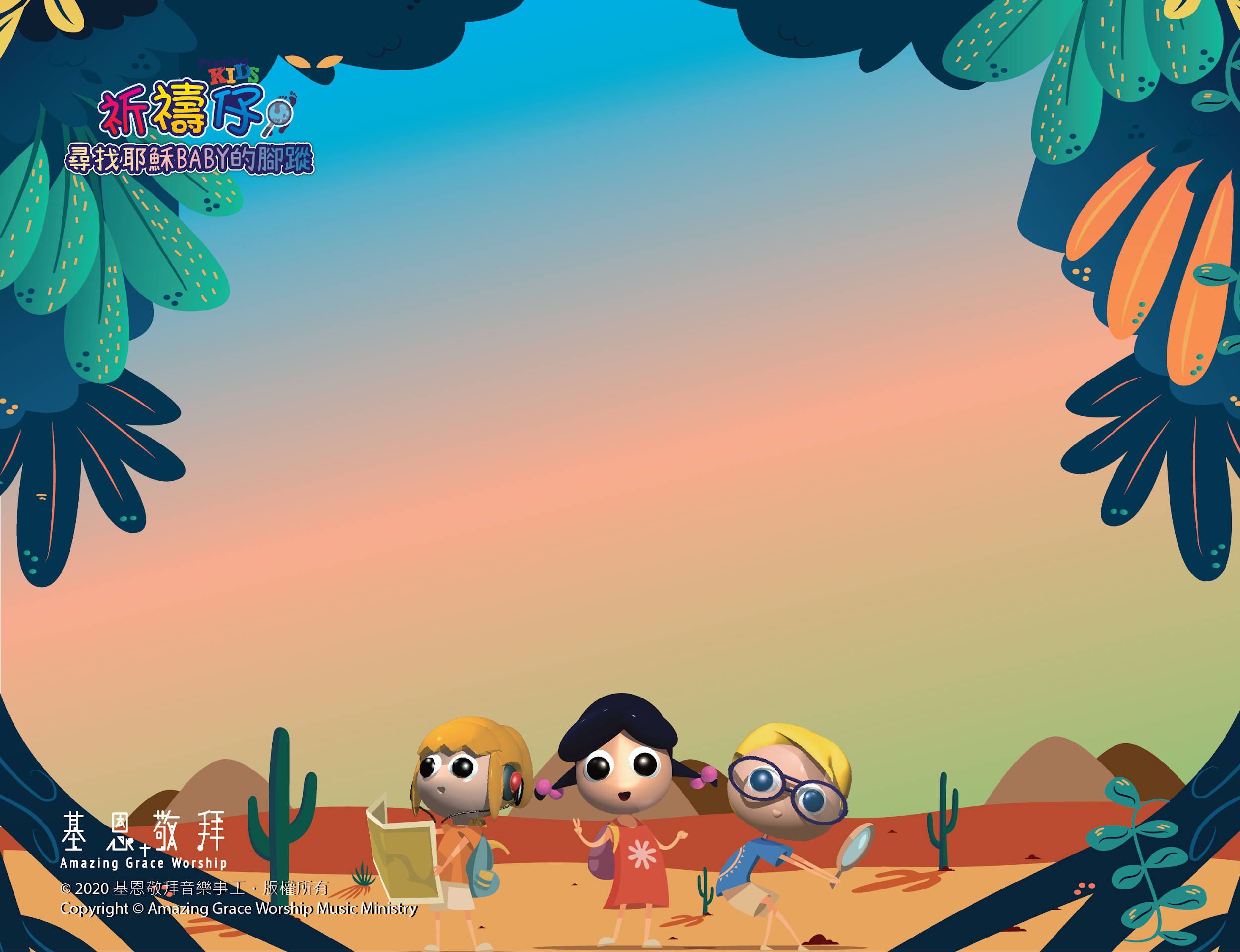 尋找耶穌BABY的腳蹤曲、詞：李嘉琪
拍拍 拍拍 要飛出外太空
拍拍 拍拍 尋找基督腳蹤
拍拍 拍拍 與主心靈接通
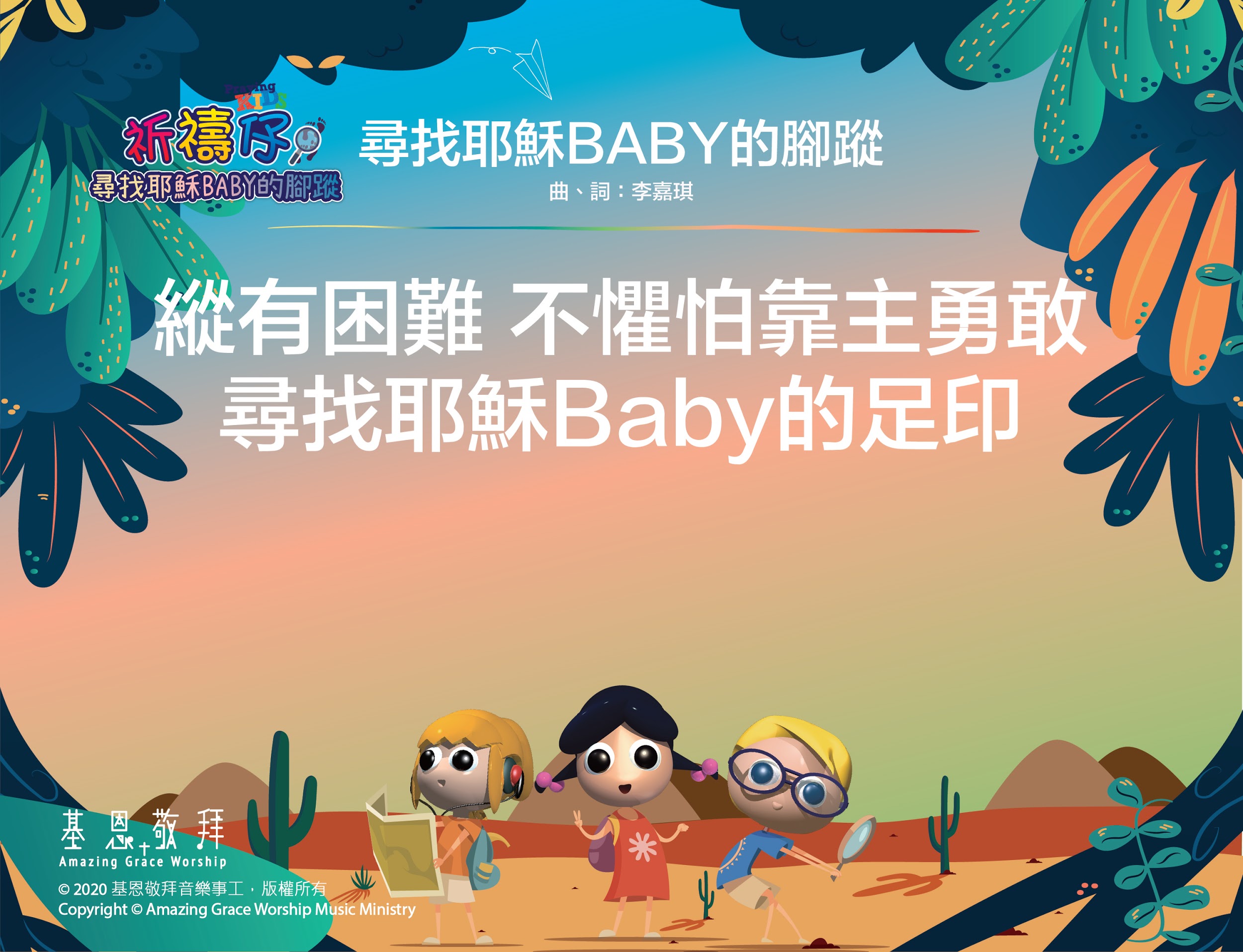 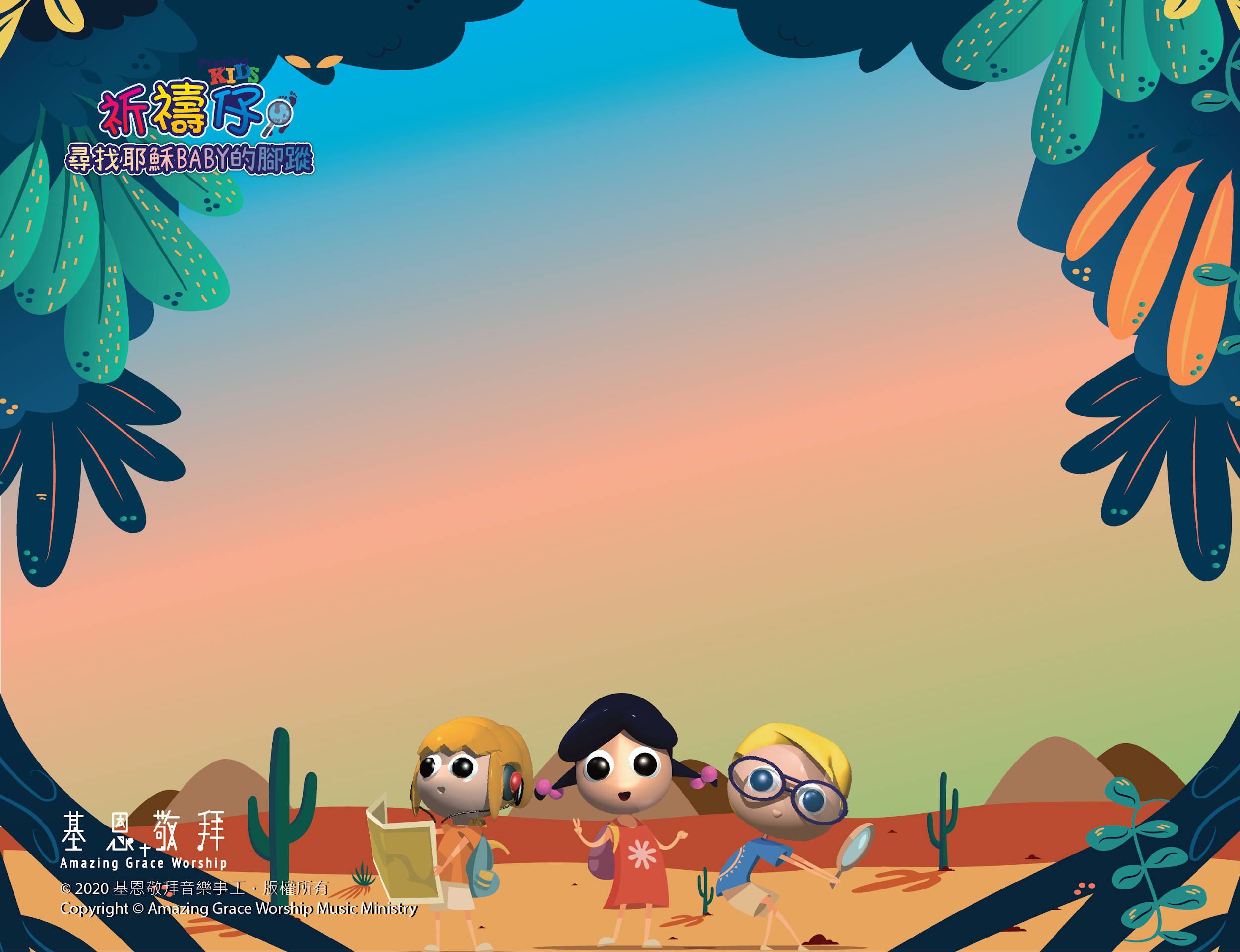 尋找耶穌BABY的腳蹤曲、詞：李嘉琪
拍拍 拍拍
同心一志 求主旨意
祈禱仔追蹤主基督腳蹤
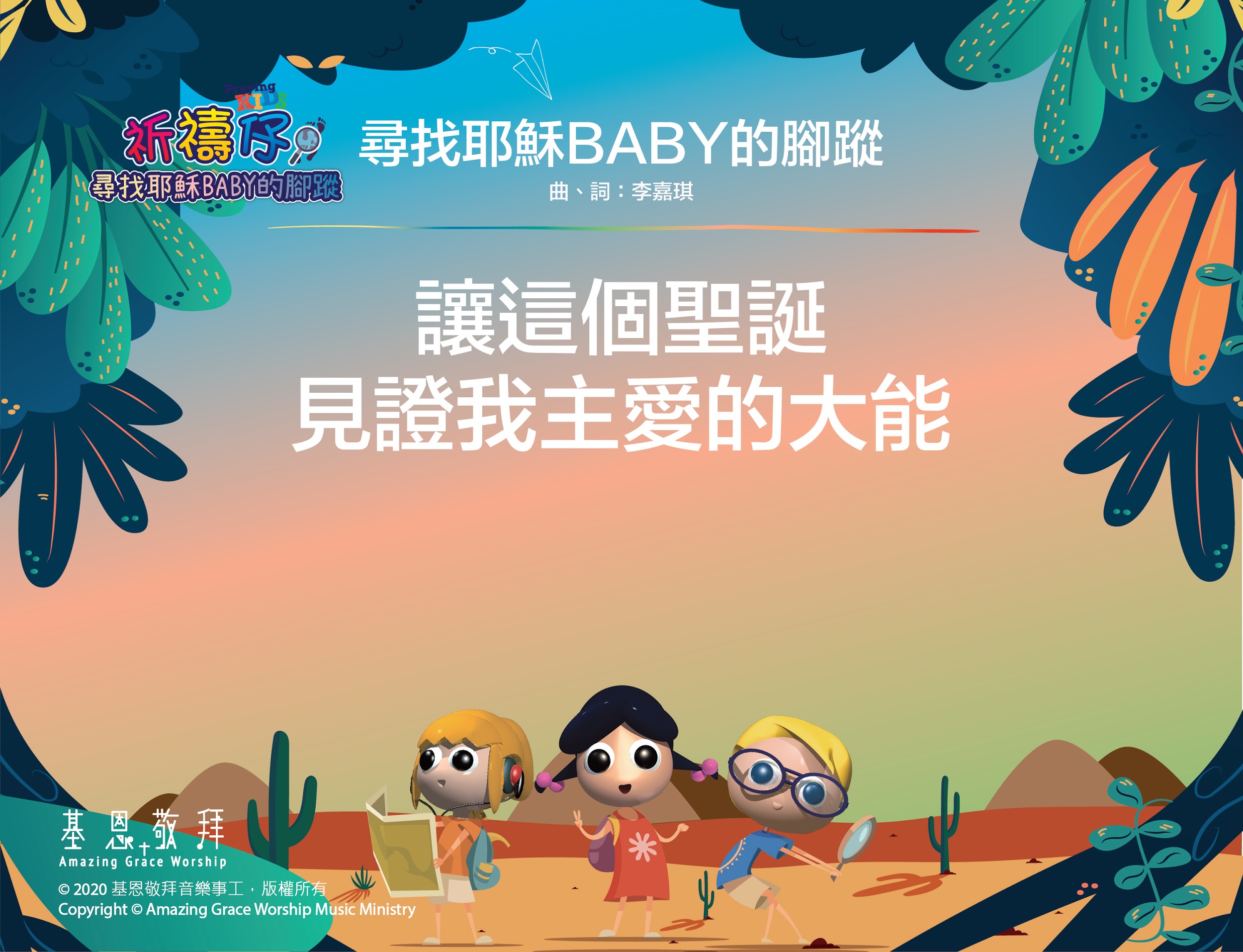 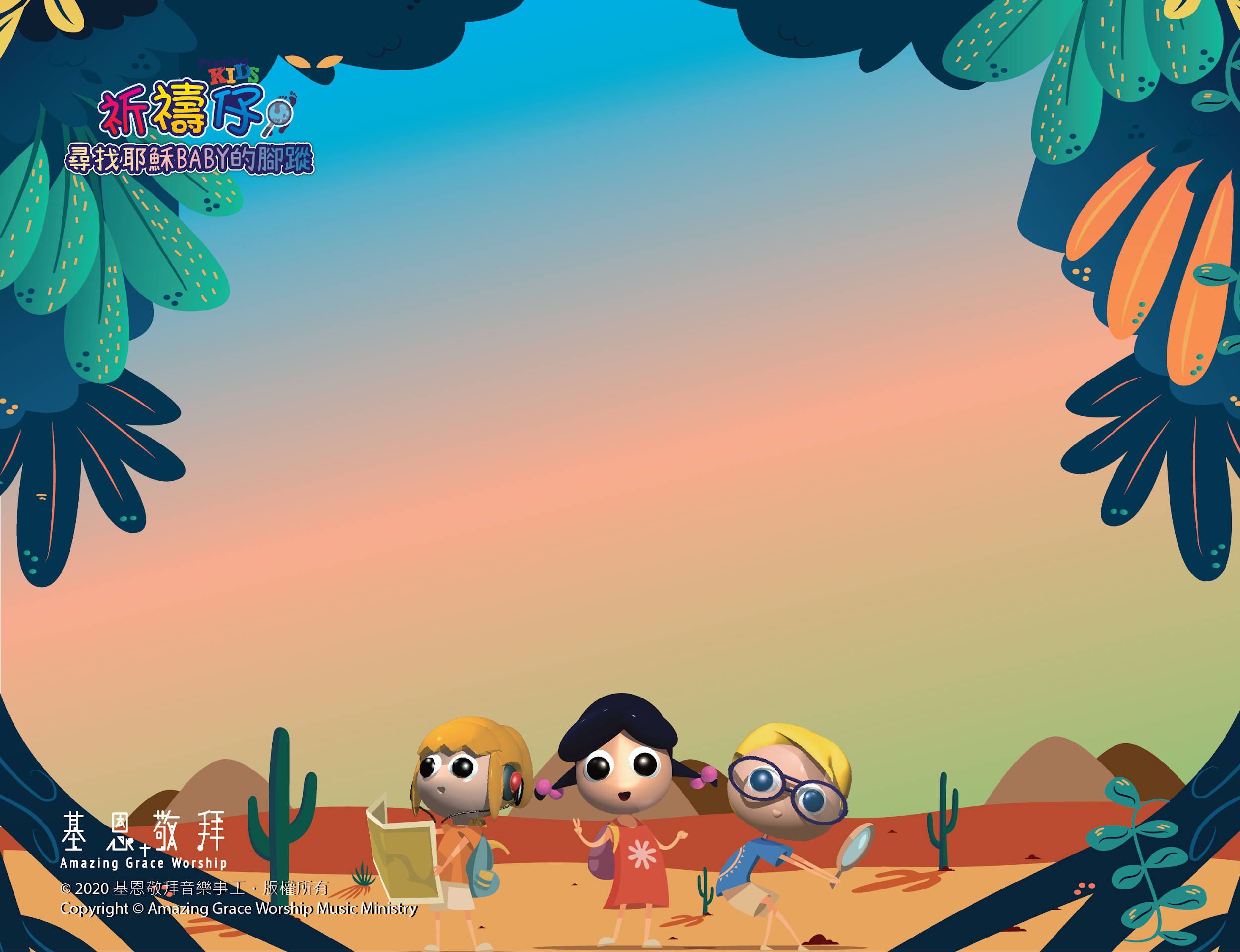 尋找耶穌BABY的腳蹤曲、詞：李嘉琪
Go! Go! Go! Go!
Let's Go!
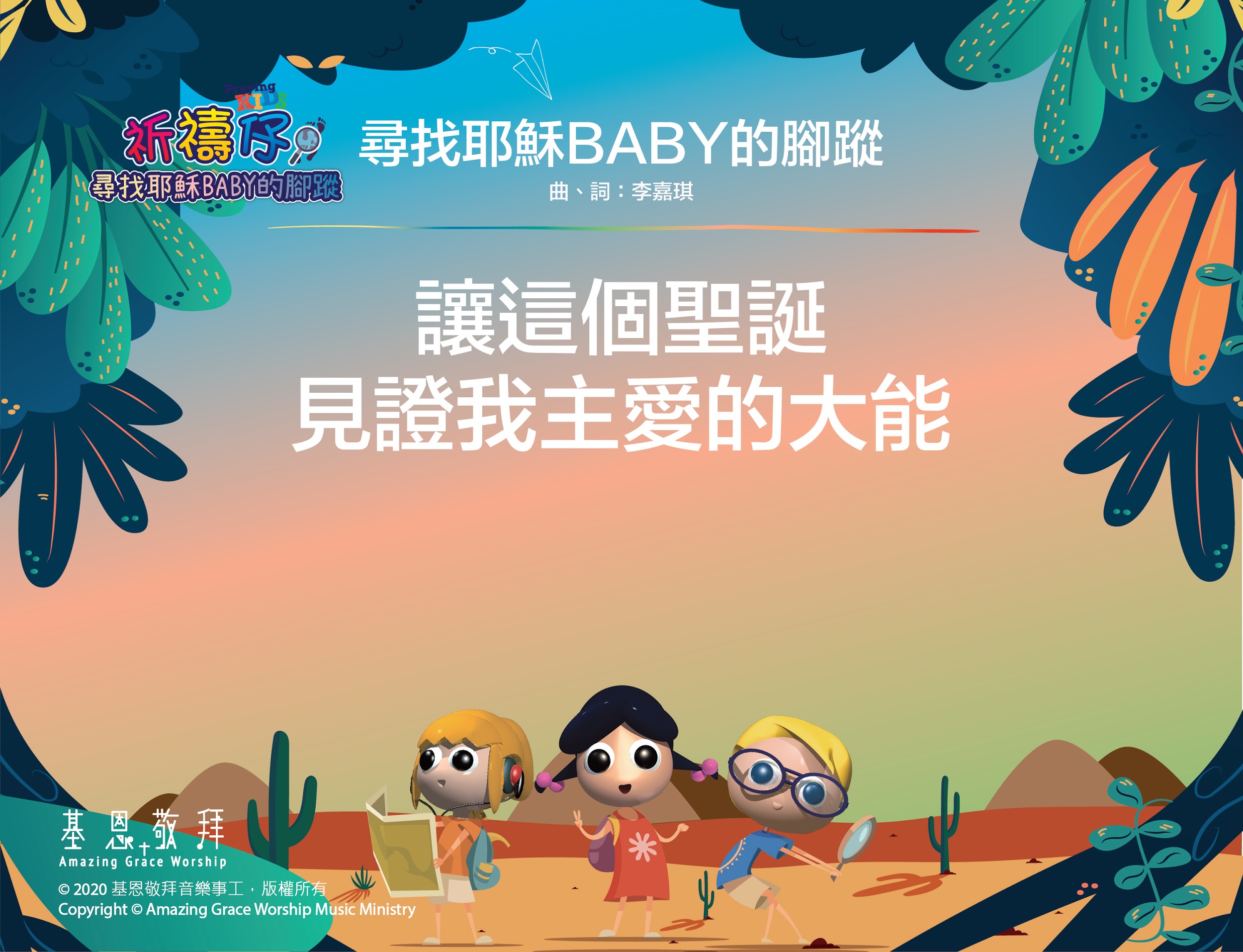 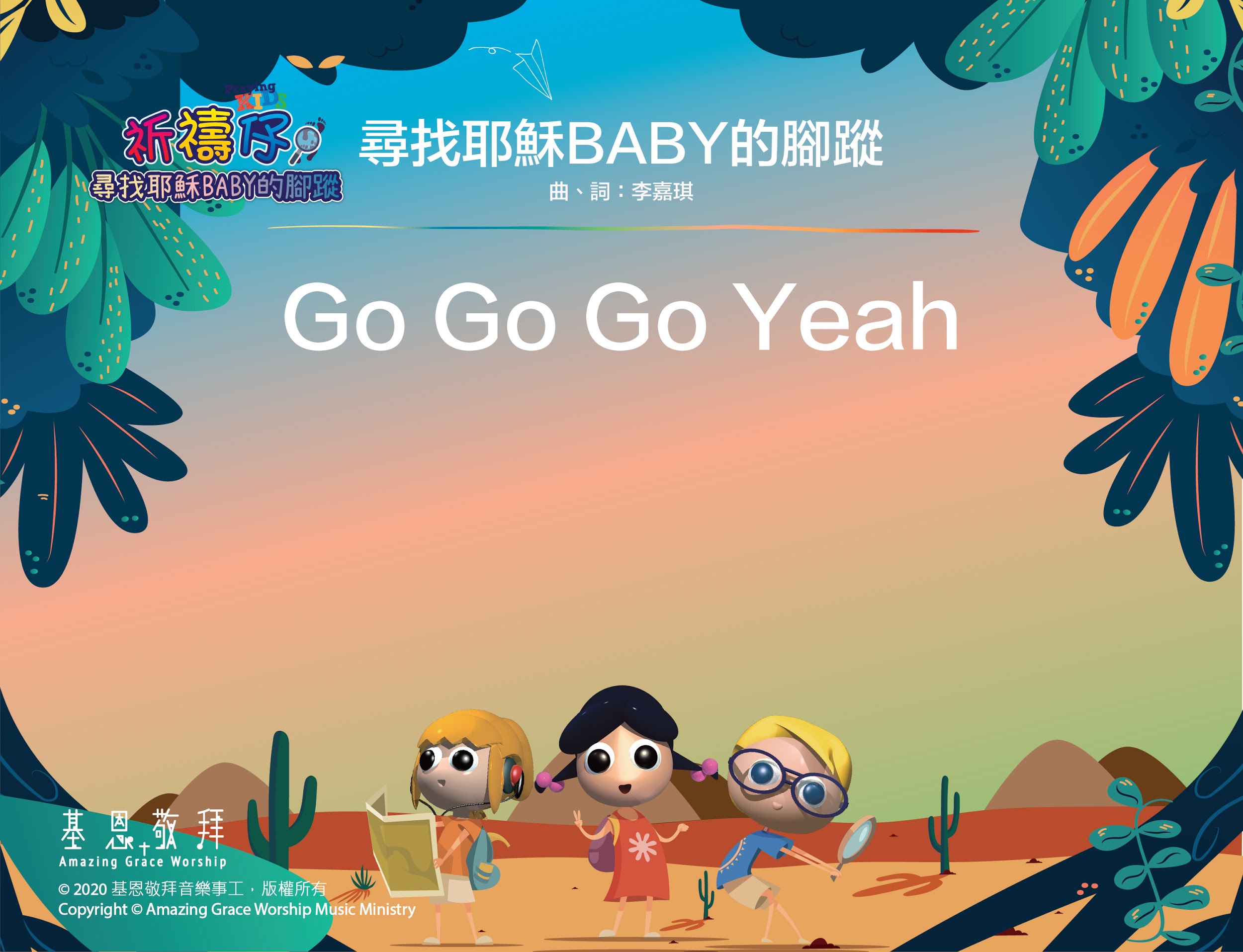 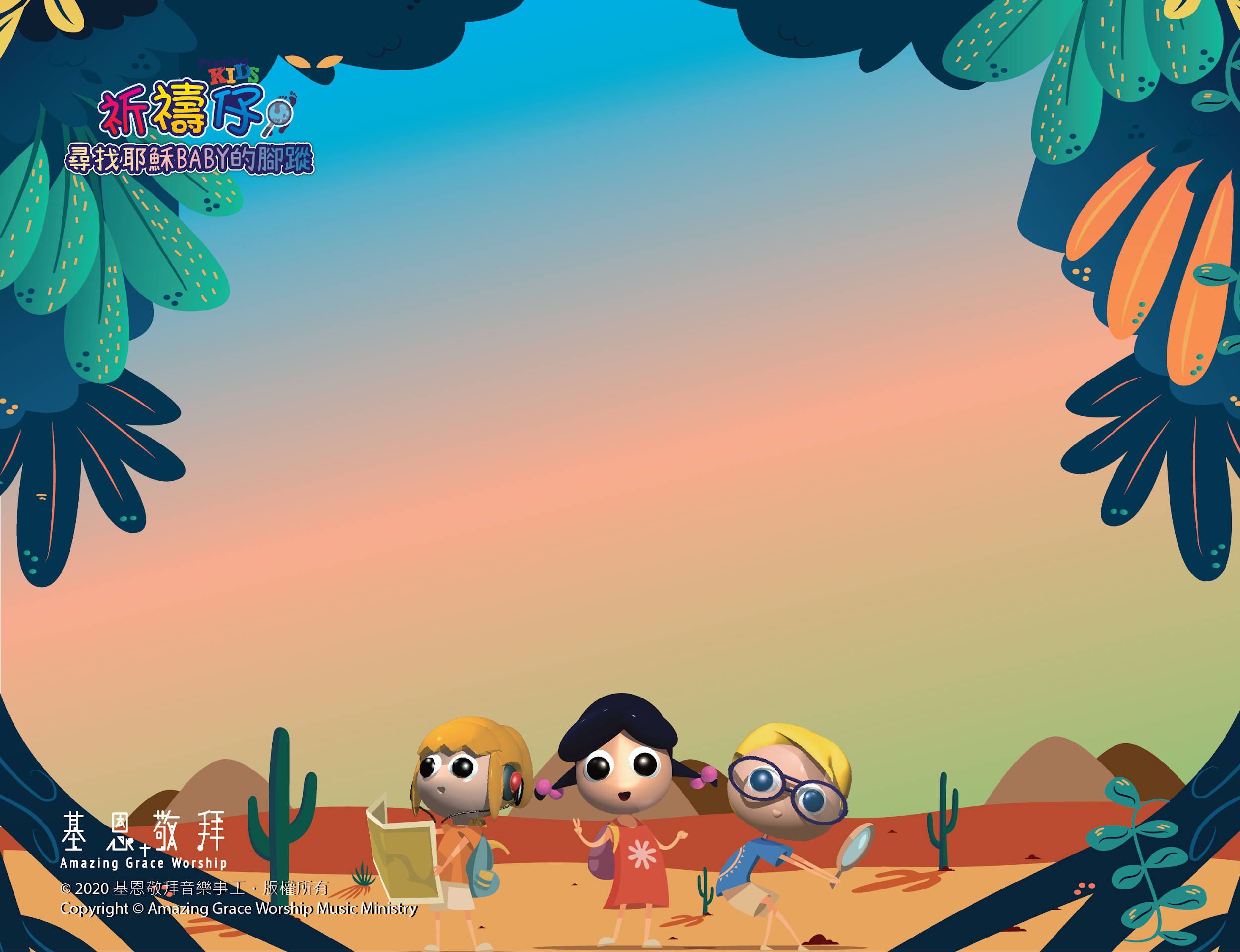 尋找耶穌BABY的腳蹤曲、詞：李嘉琪
Go! Go! Go! Go!
Let's Go!
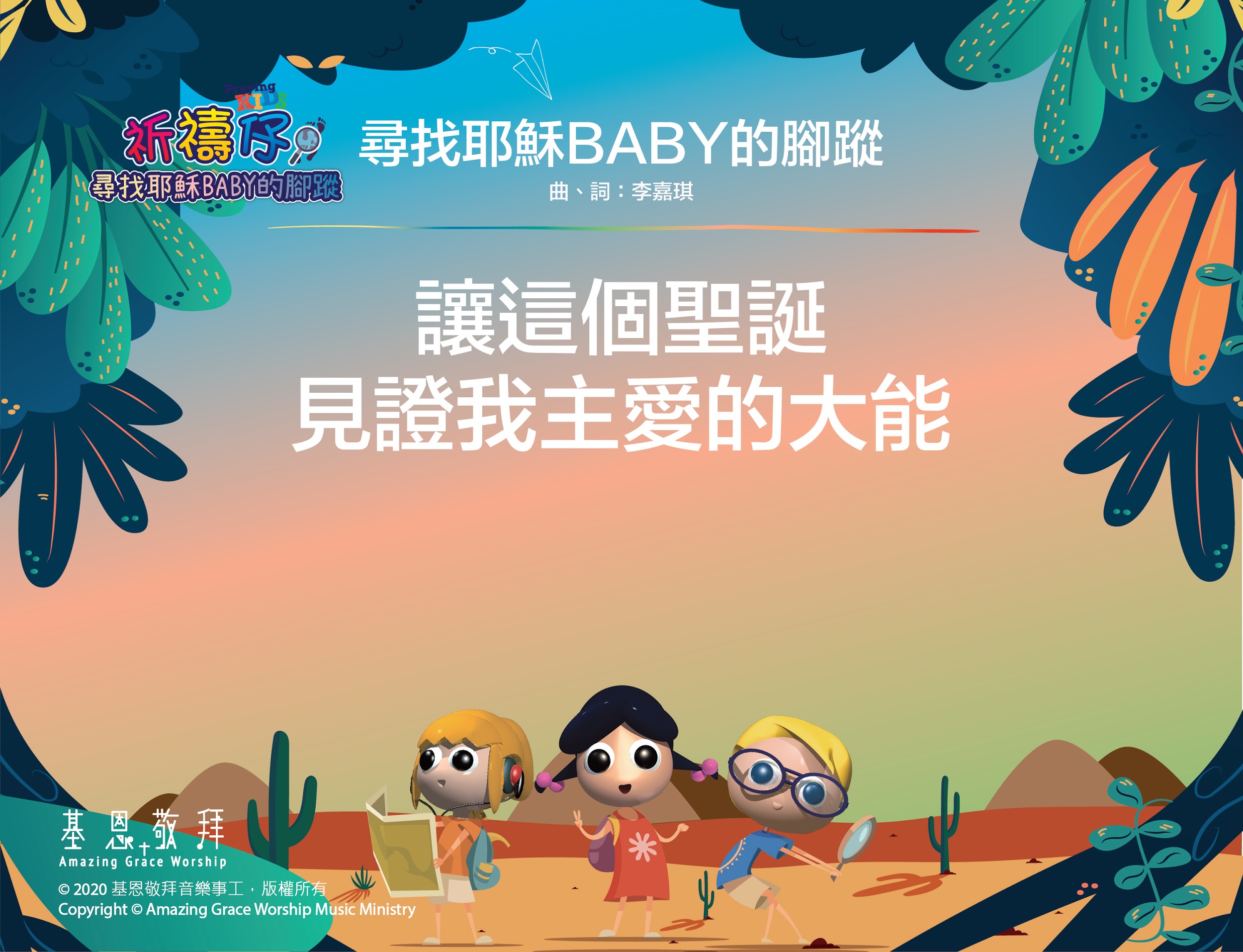 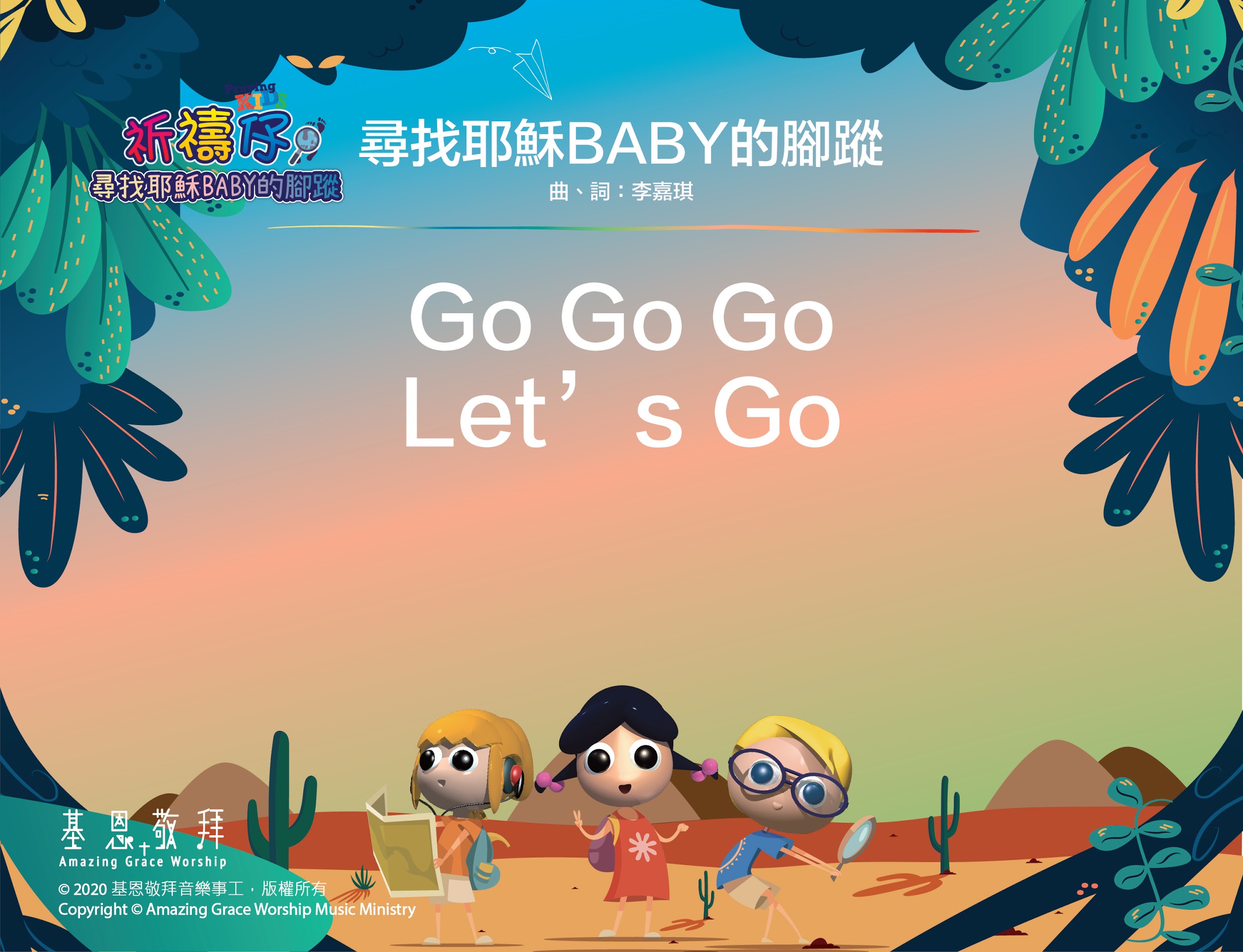 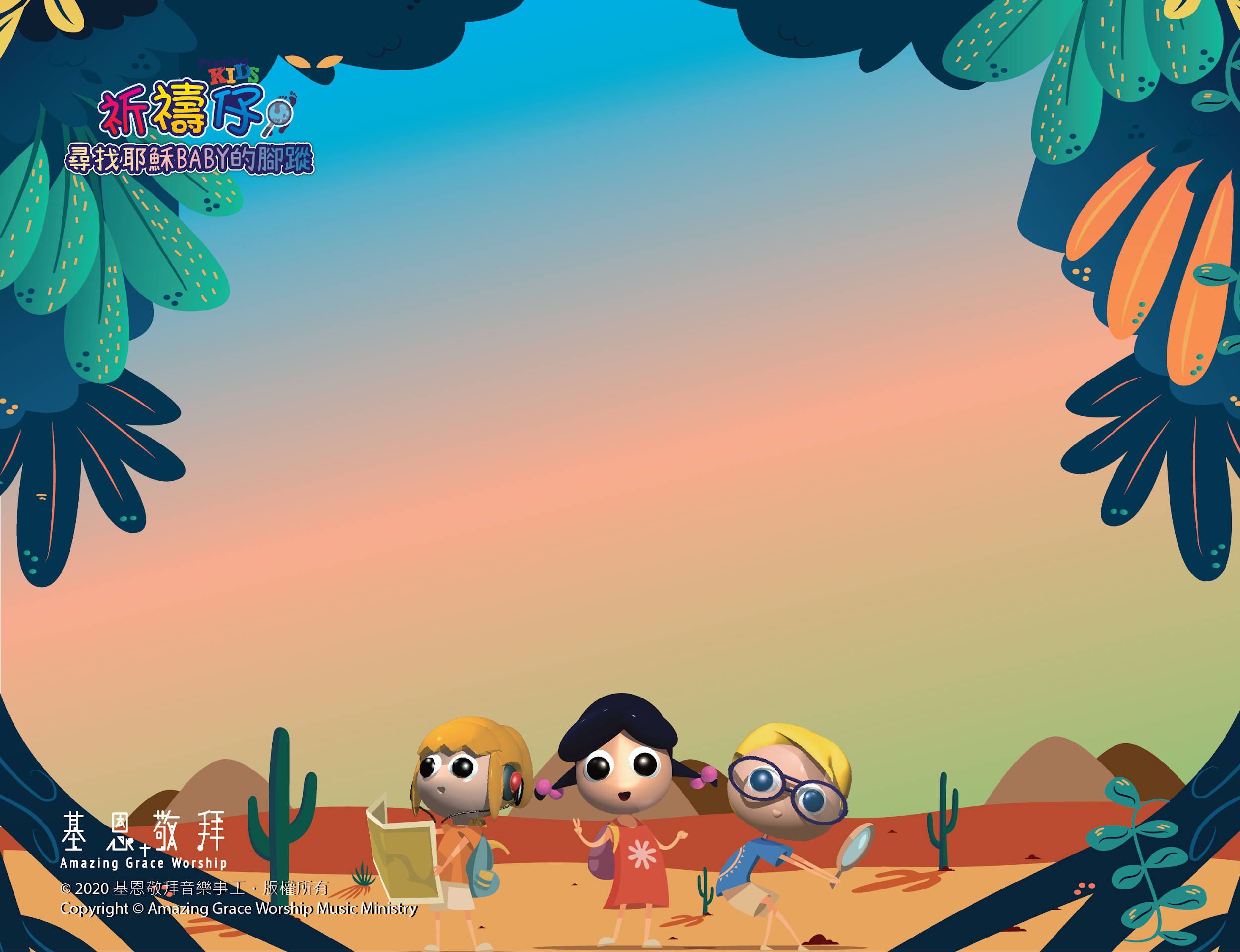 尋找耶穌BABY的腳蹤曲、詞：李嘉琪
Go! Go! Go! Go!
Let's Go!